Язык программирования Python. Ветвление
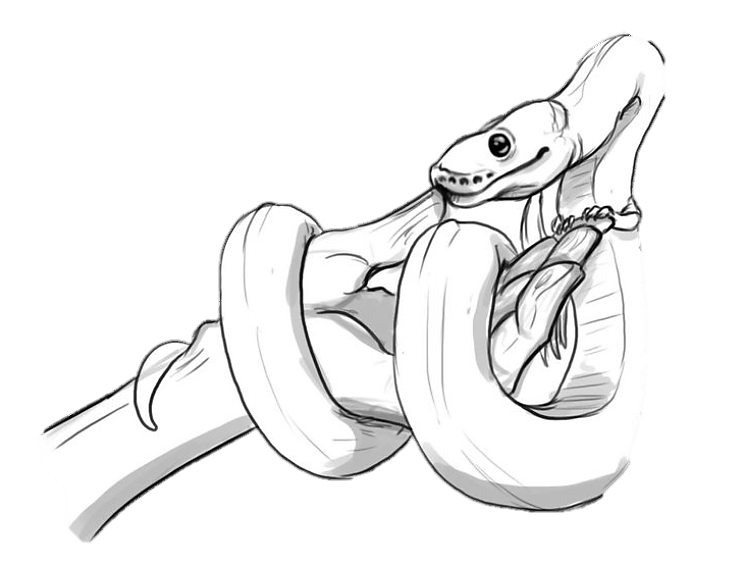 Ветвление. Условный оператор
В программе может присутствовать ветвление, которое реализуется условным оператором – особой конструкцией языка программирования.
В языках программирования используется приблизительно такая конструкция условного оператора:
Если логическое выражение возвращает истину, то выполняются выражения внутри фигурных скобок.
Пример использования условного оператора в языке программирования Python:
В Питоне вместо фигурных скобок используется двоеточие. Обособление вложенного кода, т. е. тела оператора, достигается за счет отступов. В программировании принято делать отступ равным четырем пробелам. Однако также можно использовать клавишу табуляции (Tab) на клавиатуре. Большинство сред программирования автоматически делают отступ, как только вы поставите двоеточие и перейдете на новую строку. Однако при работе в интерактивном режиме надо делать отступы вручную.
Данный пример вырван из контекста и сам по-себе не является рабочим. Полная версия программы могла бы выглядеть так:
Структуру программы можно изобразить следующим образом:
Для кода выше блок-схема может выглядеть так:
Условный оператор может включать не одну ветку, а две, реализуя тем самым полноценное ветвление.